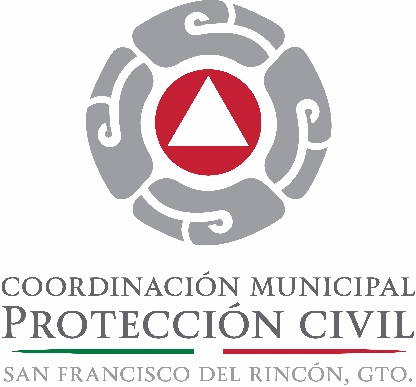 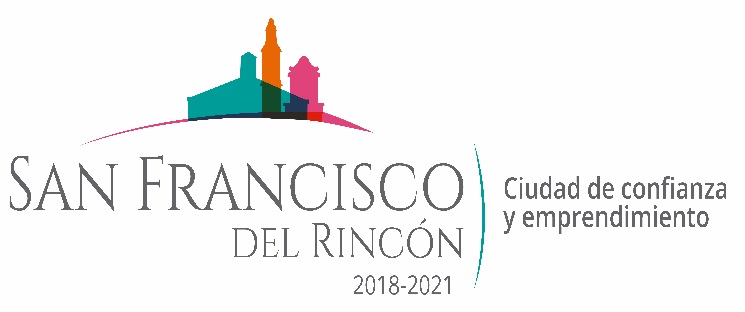 C.P. CARLOS ALBERTO SERRANO JUAREZ
DIRECTOR
YULIANA TRUJILLO CAMARGO
AREA ADMINISTRATIVA
PC-9 ALEJANDRO HERNANDEZ
PC-10 JUAN CARLOS LUNA LOPEZ
PC-7  CESAR ENRIQUE RAMIREZ ORTIZ
PC-11 EDGAR SURIEL BAUTISTA VALDES
PC-12 ARELY 
PC-13 JOSE GUADALUPE SALDAÑA
OPERATIVO
PC-2 CRISTIAN JONATAN TRUJILLO CAMARGO
PREVENCION
PC-4 GERARDO LOPEZ ALVARADO
ATLAS DE RIESGO
CAPACITACION INTERNA
° INFRAESTRCTURA HIDRAULICA
° REVISION DE SEGURIDA
° ANALISIS DE RIESGOS
° REVISION DE PROGRAMAS INTERNOS
PC-6  ANTONIO MENA HERNANDEZ
ENCARGADO DEL SERVICIO SOCIAL
PC-8 THOMAS AURELIO VALVERDE ALVAREZ
PC-11 EDGAR SURIEL BAUTISTA VALDES
RADIO COMUNICACIÓN
CAPACITACION EXTERNA
PC-7 CESAR ENRIQUE RAMIREZ ORTIZ
MANTENIMIENTO DE UNIDADES
GRUPO VOLUNTARIADO
PC-5 ABRAHAM CAMARGO QUIROZ
REVISIÓN DE SEGURIDAD
PC-3 CARLOS GONZALEZ VALENZUELA
CONTROL DE INVENTARIOS